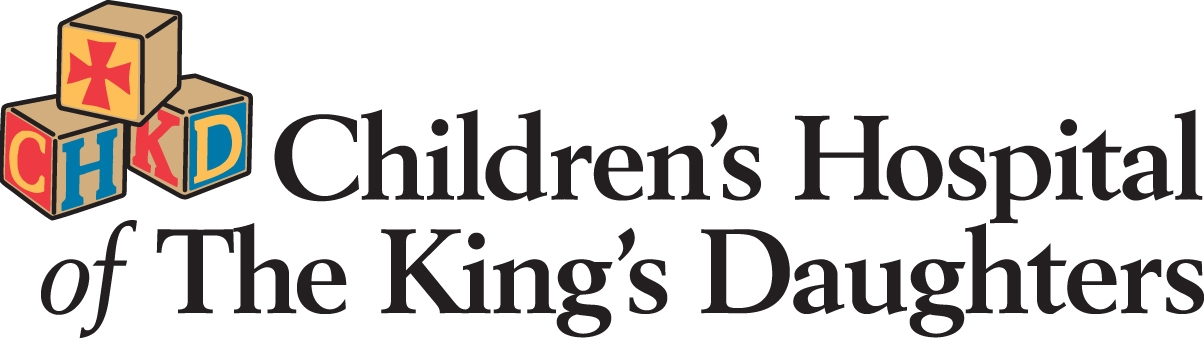 Jennifer Smith1, Brendan Podszus1, Rena Atayeva1, Riccardo de Cataldo1, Aref Rastegar1, and Yifan Guo, MD2
1. School of Medicine, Eastern Virginia Medical School, Norfolk, VA, 2. Division of Plastic Surgery, Eastern Virginia Medical School/Children’s Hospital of the King’s Daughters, Norfolk, VA
Crowdsourcing Medical Costs in Gender-Affirming Care: A Cross-Sectional Study Analyzing GoFundMe Campaigns
Introduction
Results
Conclusions
Gender-affirming surgery (GAS):
Both a life-affirming and life-saving treatment for gender dysphoria
While increasingly common, patients still encounter significant economic hurdles
Previous studies examined some aspects of crowdfunding for GAS:
How word count, social media shares, goal amounts, and donor numbers predicted crowdfunding success. 1
These studies focused on top surgery only.2,3
No known studies investigate how above factors are impacted by social determinants of health, such as (1) insurance, (2) employment, (3) type of surgery, or (4) hidden costs. 
Aim: to identify crowdfunding trends among patients seeking all GAS types in the United States (US), as well as potential barriers to care and factors predicting successful campaigns.
Crowdfunding is an effective method of covering expenses related to gender-affirming care. In addition to social capital cited in other studies1-3, other predictors were found in this study:
Insurance coverage:
Full or partial were most successful (p<0.001)
Lower cost of procedure, may focus more on associated costs
Insurance concerns (state Medicaid limitations, inconsistent insurance coverage, surgeon not accepting insurance) were recurring themes in campaign descriptions
Surgery type:
Feminizing procedures deemed “cosmetic” by many insurance companies (FFS, body contouring) were most unsuccessful (p=0.002-0.004)
Higher overall financial need
Employment status:
Freelance or contractual work was mostly successful (p<0.001)
Per campaign descriptions, these patients may cater to LGBTQ+ niche audience and gain more social capital within demographic
Associated costs:
Most associated costs predicted campaign success (p<0.001)
We predict this may be associated with insurance coverage or audience empathy; area for future research
Additional analysis of crowdfunding campaigns can improve access to this life-saving care.
Total campaigns = 917
Total $ requested = $13,994,022 ($1-$160,400) 
Total $ raised = $2,083,539 ($0-$75,353)
Total donations = 39,176
Successful campaigns:
Mean $ requested = $8,971*
Mean $ raised = $8,889*
Unsuccessful campaigns
Mean $ requested = $11,906*
Mean $ raised = $643.29*
*p<0.05
Methods
Searched GAS-specific GoFundMe campaigns from 2018-2022, using GAS-specific terms
Inclusion criteria:
Campaigns for a patient living in the US seeking one or more GAS
Funds covered initial surgery, aftercare, equipment, or other costs directly associated with the surgery
Statistics: 
Five independent reviewers screened & extracted data
Descriptive statistics for demographic data
Successful campaigns (≥75% of goal) vs. unsuccessful campaigns (≤25% of goal): Independent samples t-test to compare means, chi-square test for categorical variables
Significance set at p<0.05
References and Acknowledgements
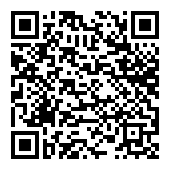 Please scan the QR code to access our references and acknowledgements.
1
[Speaker Notes: GAS poster for Educational Scholarship Day – Final Edits]